Моніторингові дослідження успішності учнів за І семестр 2021/2022 навчального року
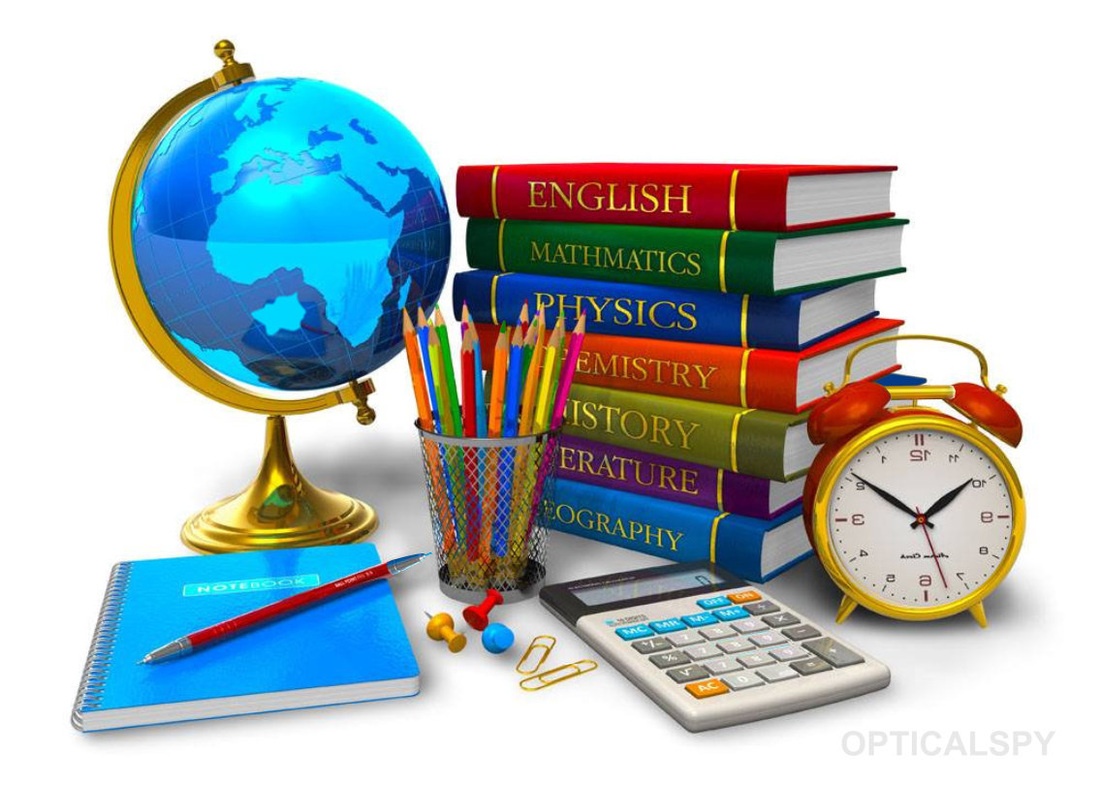 Рівень успішності (%) учнів гімназії за підсумками І семестру
Показники середнього балу успішності учнів за підсумками І семестру
Кількість учнів, які навчаються на початковому рівні з предметів інваріантної складової навчального плану  за підсумками І семестру
Кількість учнів по класах, які навчаються на початковому рівні
Кількість учнів по класах, які навчаються на високому рівні
Порівняльні показники успішності за І семестр
Порівняльні показники успішності за І семестр
Порівняльні показники успішності за І семестр
Порівняльні показники успішності за І семестр
Порівняльні показники успішності за І семестр
Порівняльні показники успішності за І семестр
Порівняльні показники успішності за І семестр
Рівневі показники навчальних досягнень учнів з фізики за І семестр 2021/2022 навчального року
Рівневі показники навчальних досягнень учнів з алгебри (математики) за І семестр 2021/2022 навчального року
Рівневі показники навчальних досягнень учнів з геометрії за І семестр 2021/2022 навчального року
Рівневі показники навчальних досягнень учнів з української мови за І семестр 2021/2022 навчального року
Рівневі показники навчальних досягнень учнів з української літератури за І семестр 2021/2022 навчального року
Рівневі показники навчальних досягнень учнів  із  зарубіжної літератури за І семестр 2021/2022 навчального року
Рівневі показники навчальних досягнень учнів з російської мови за І семестр 2021/2022 навчального року
Рівневі показники навчальних досягнень учнів з природознавства за І семестр 2021/2022 навчального року
Рівневі показники навчальних досягнень учнів з географії за І семестр 2021/2022 навчального року
Рівневі показники навчальних досягнень учнів з біології за І семестр 2021/2022 навчального року
Рівневі показники навчальних досягнень учнів з хімії за І семестр 2021/2022 навчального року
Рівневі показники навчальних досягнень учнів з німецької мови за І семестр 2021/2022 навчального року
Рівневі показники навчальних досягнень учнів з англійської мови за І семестр 2021/2022 навчальний рік
Рівневі показники навчальних досягнень учнів з історії України за І семестр 2021/2022 навчального року
Рівневі показники навчальних досягнень учнів із всесвітньої історії  за І семестр 2021/2022навчального року
Рівневі показники навчальних досягнень учнів з інформатики за І семестр 2021/2022 навчального року
Рівневі показники навчальних досягнень учнів з музичного мистецтва за І семестр 2021/2022 навчального року
Рівневі показники навчальних досягнень учнів з мистецтва за І семестр 2021/2022 навчального року
Рівневі показники навчальних досягнень учнів з образотворчого мистецтва за І семестр 2021/2022 навчального року
Рівневі показники навчальних досягнень учнів з основ здоров’я за І семестр 2021/2022 навчального року
Рівневі показники навчальних досягнень учнів із трудового навчання за І семестр 2021/2022 навчального року
Рівневі показники навчальних досягнень учнів із фізичної культури за І семестр 2021/2022 навчального року
Рівневі показники навчальних досягнень учнів із правознавства за І семестр 2021/2022 навчального року
Рівневі показники навчальних досягнень учнів з астрономії за І семестр 2021/2022 навчального року
Рівневі показники навчальних досягнень учнів з курсу за вибором «Права дитини» за І семестр 2021/2022 навчального року
Рівневі показники навчальних досягнень учнів із Захисту України за І семестр 2021/2022 навчального року
Рівневі показники навчальних досягнень учнів з технологій за І семестр 2021/2022 навчального року
Рівневі показники навчальних досягнень учнів з Харківщинознавства за І семестр 2021/2022 навчального року
Рівневі показники навчальних досягнень учнів з предмета « Громадянська освіта» за І семестр 2021/2022 навчального року
Рейтинг 5-11-х класів за результатами середнього балу за підсумками І семестру 2021/2022 навчального року
Рейтинг класів за рівнем успішності за підсумками І семестру 2021/2022 навчального року